輸入資料
2
開啟Google試算表
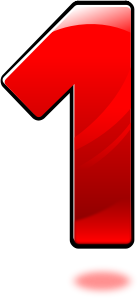 （宜蘭縣版學生資訊課程教材）Chrome OS 版本
列出學校附近早餐店或便利商店
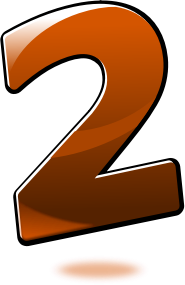 （宜蘭縣版學生資訊課程教材）Chrome OS 版本
造訪這些店家，輸入漢堡的價格
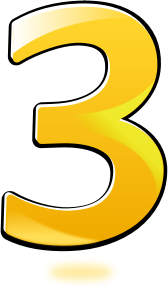 （宜蘭縣版學生資訊課程教材）Chrome OS 版本